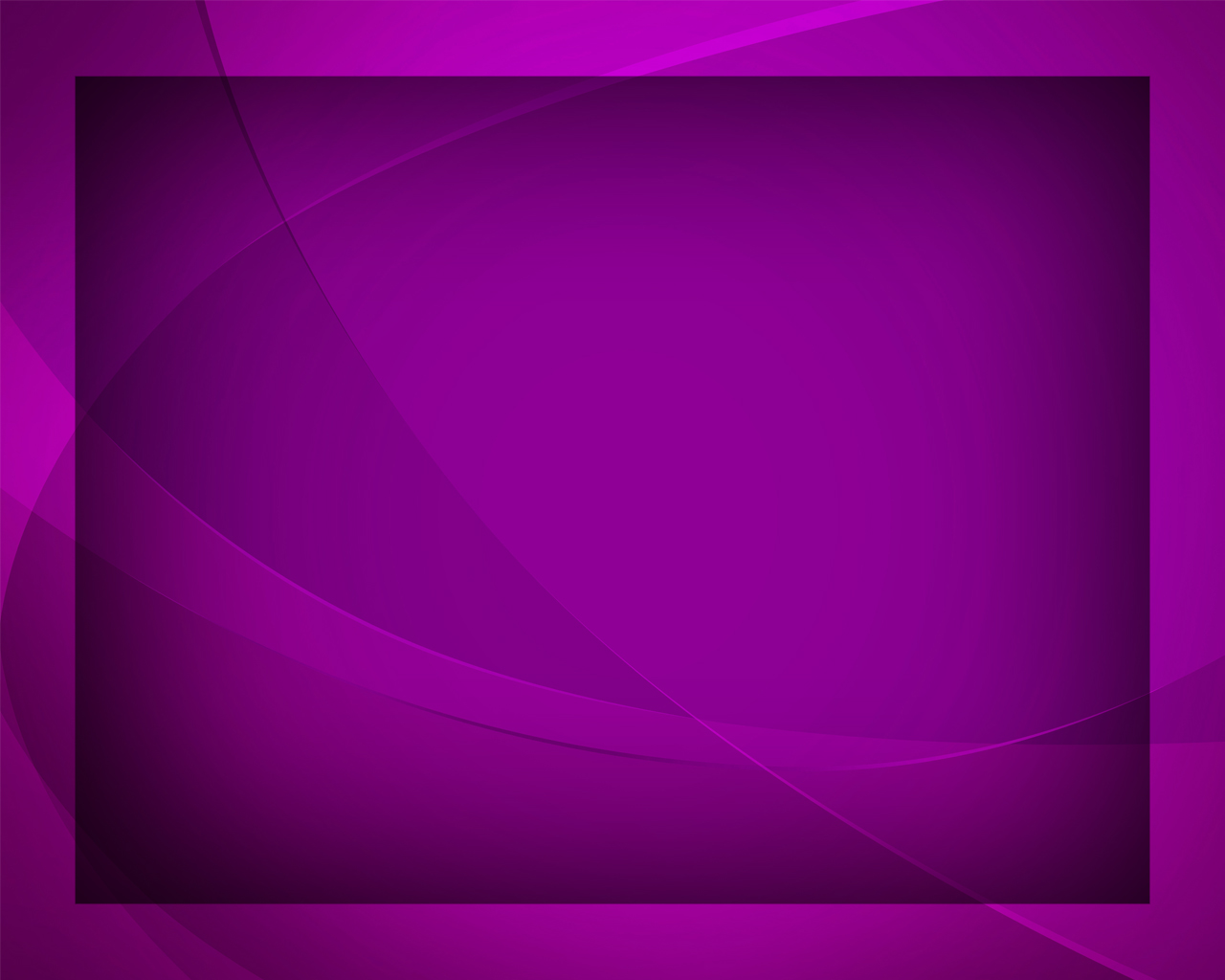 Господь, кто может пребывать
Гимны надежды №247
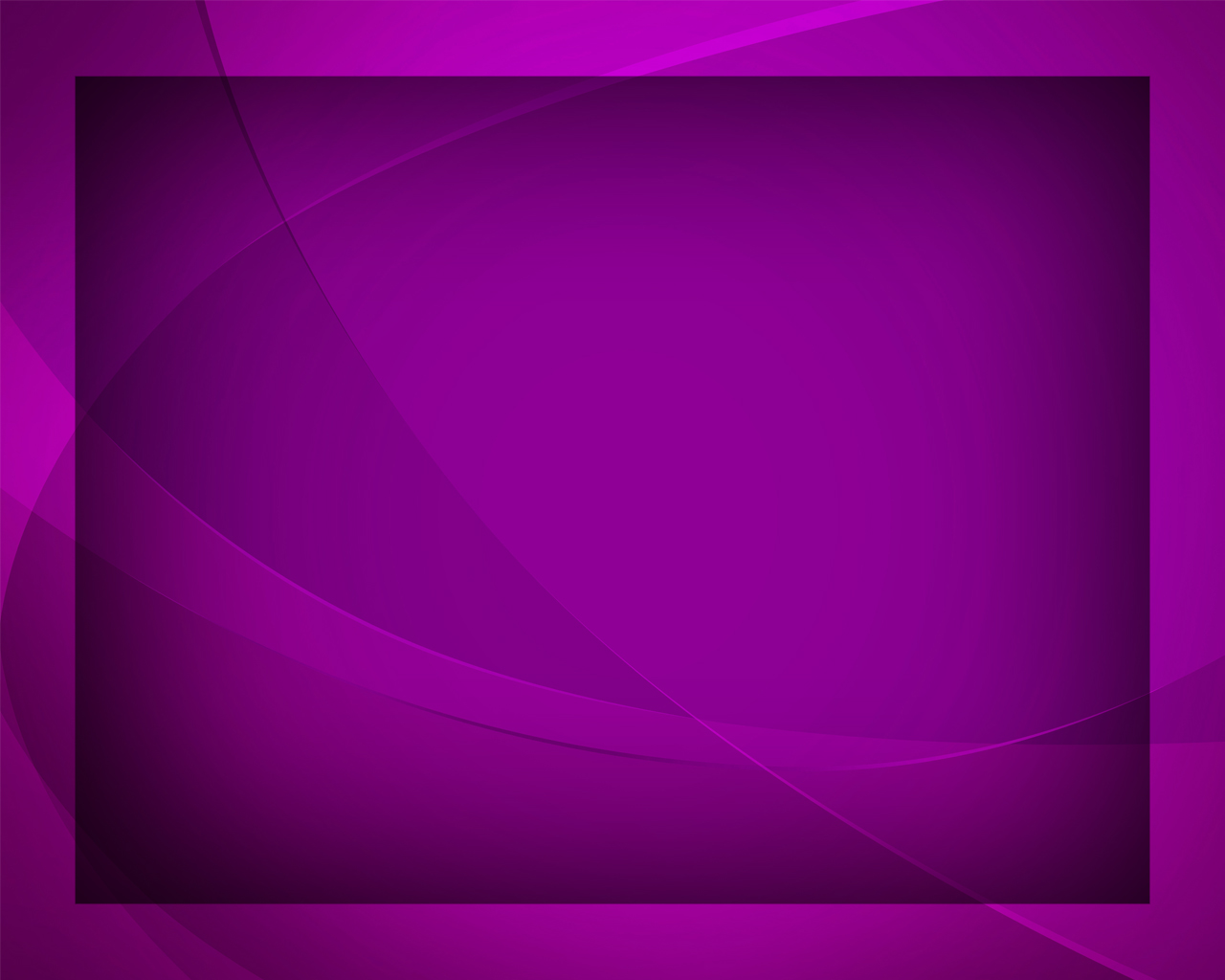 Господь, кто может пребывать 
В Твоём жилище пред Тобой?
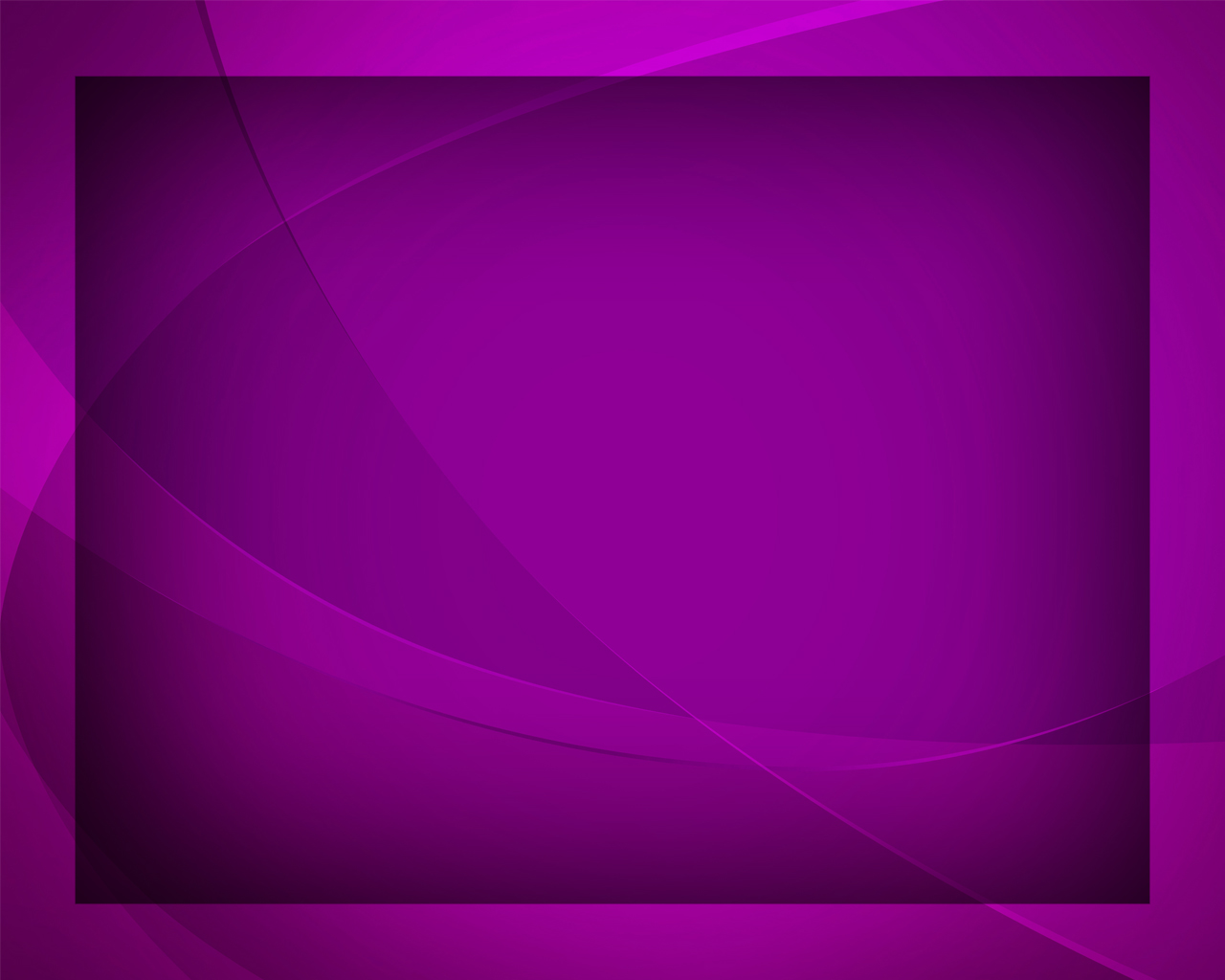 И кто достоин созерцать 
Священный, дивный 
образ Твой?
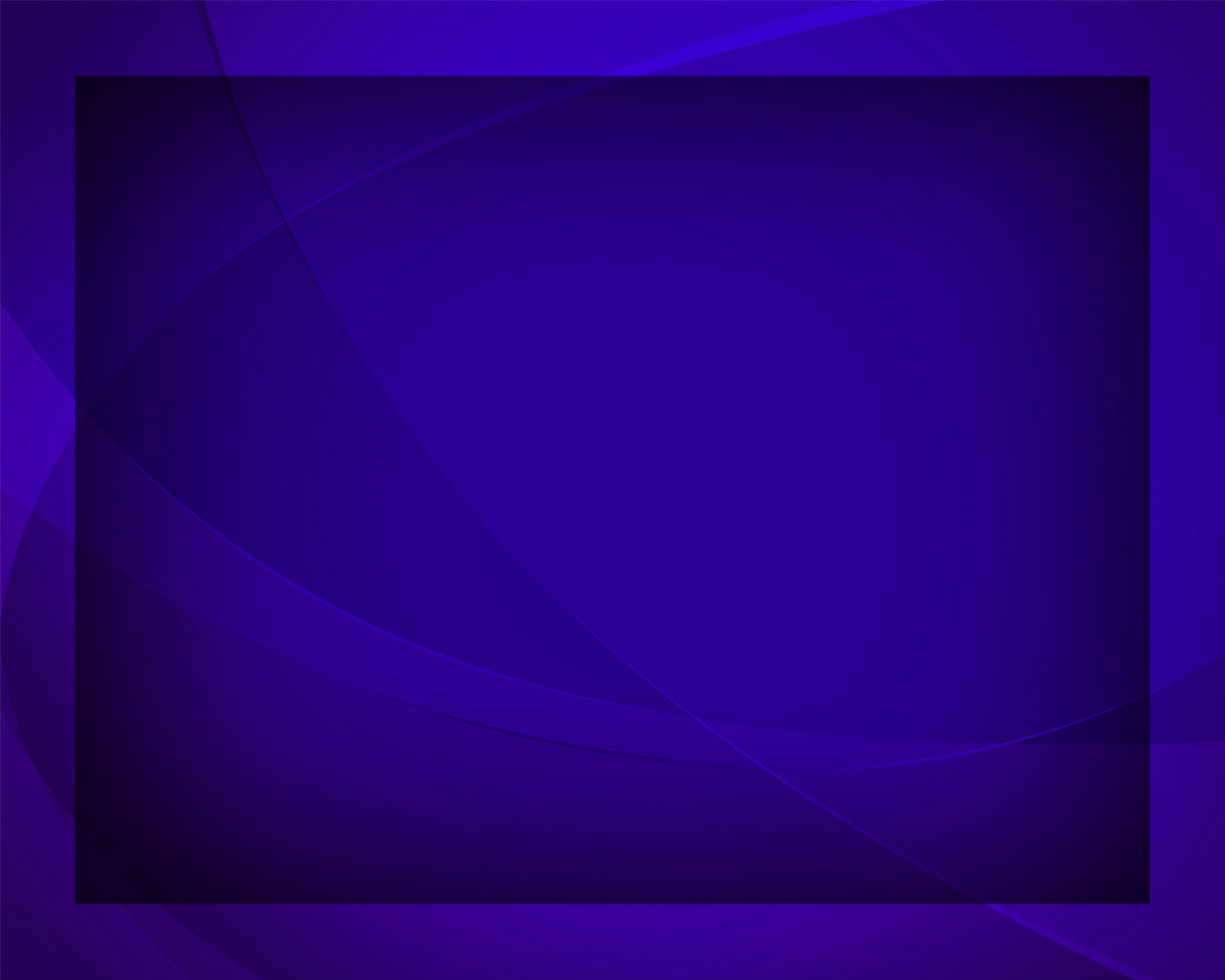 Кто петь достоин: «Свят, свят свят
Господь великий Саваоф»?
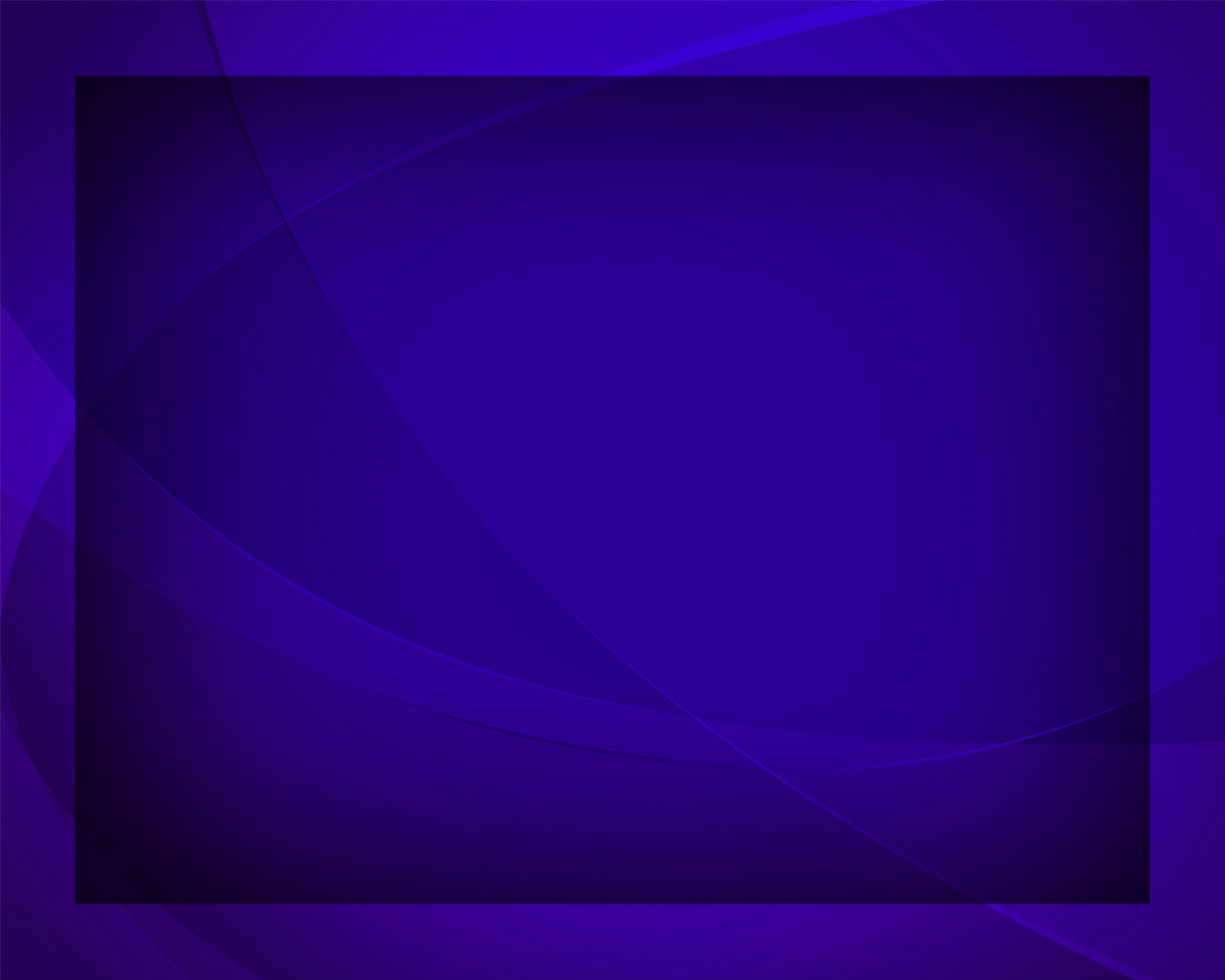 Лишь тот, в ком может обитать 
Святая правда
 и любовь,
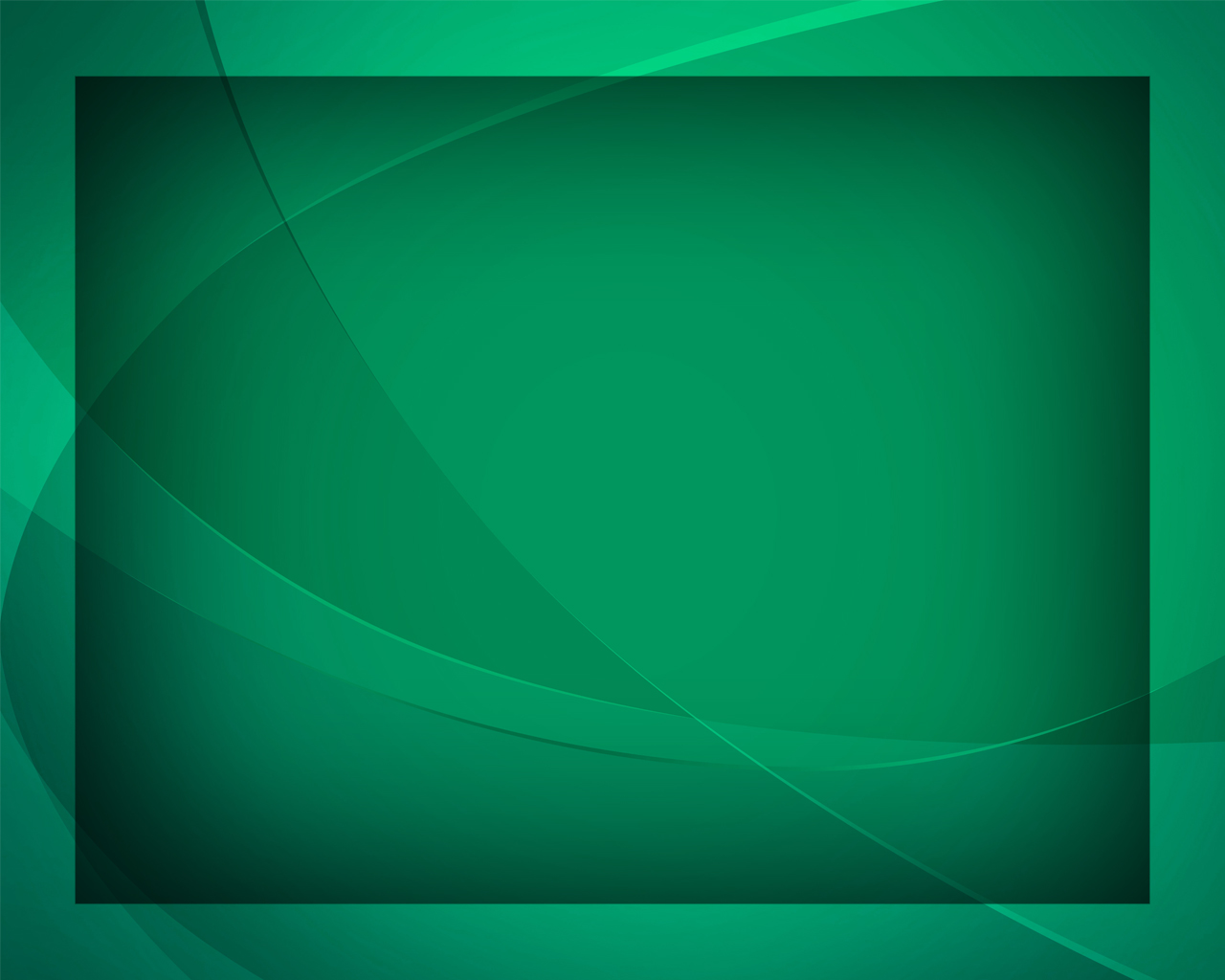 Лишь тот, кто истине святой 
Свой дух и сердце посвятил,
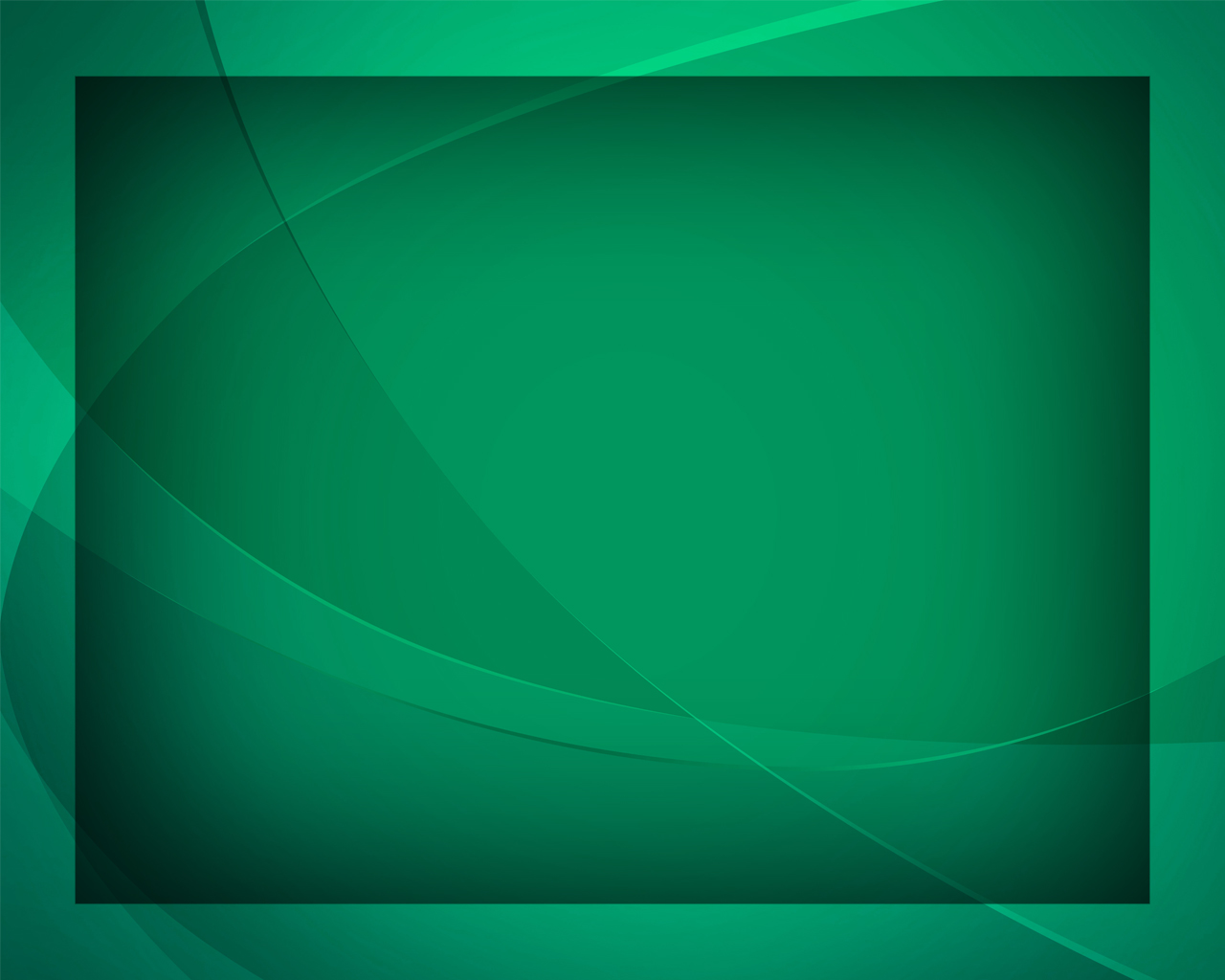 Кто непорочною душой 
Священно Божью волю чтил,
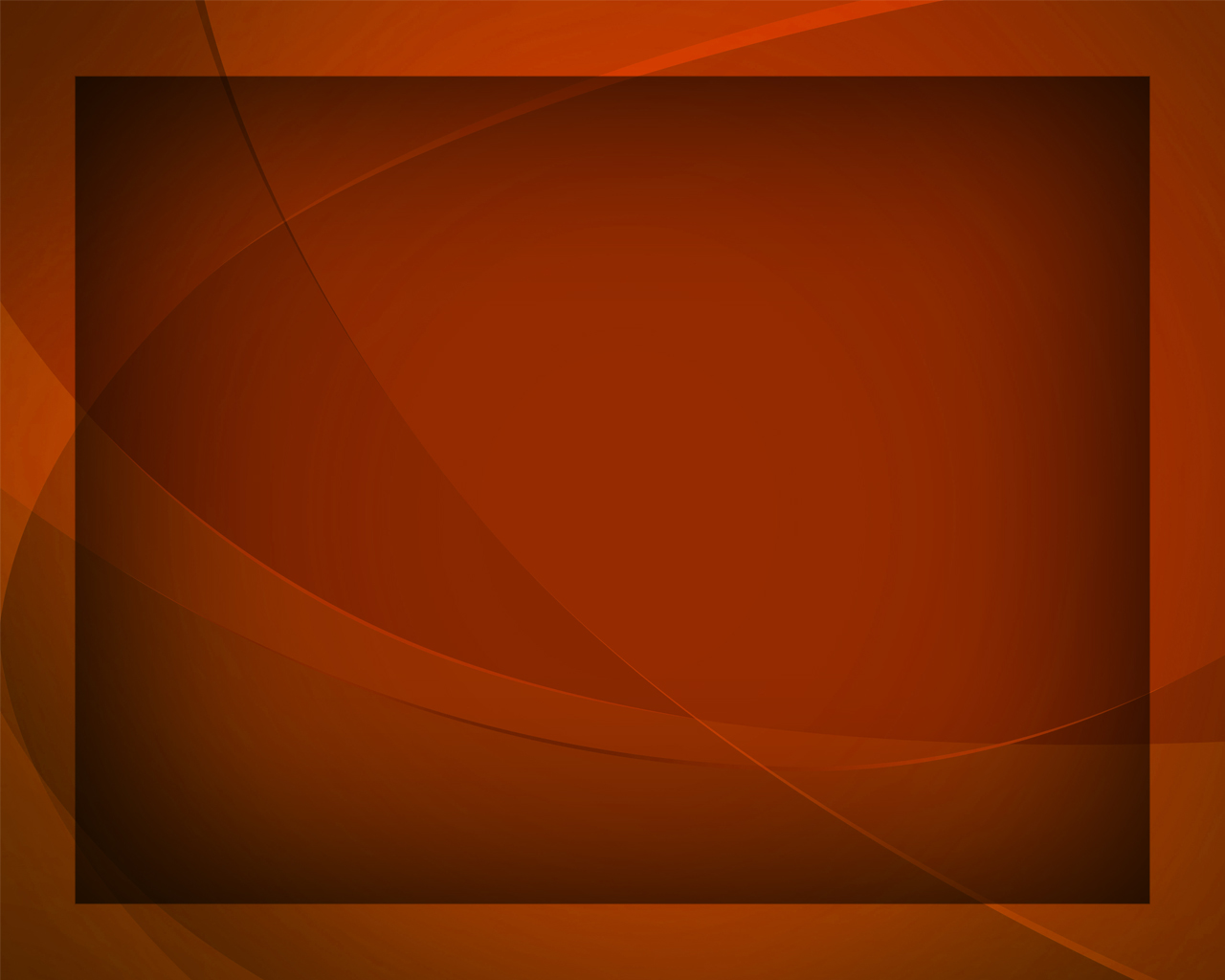 Кто бескорыстен 
и правдив, 
Кто с ближним скорби и нужду
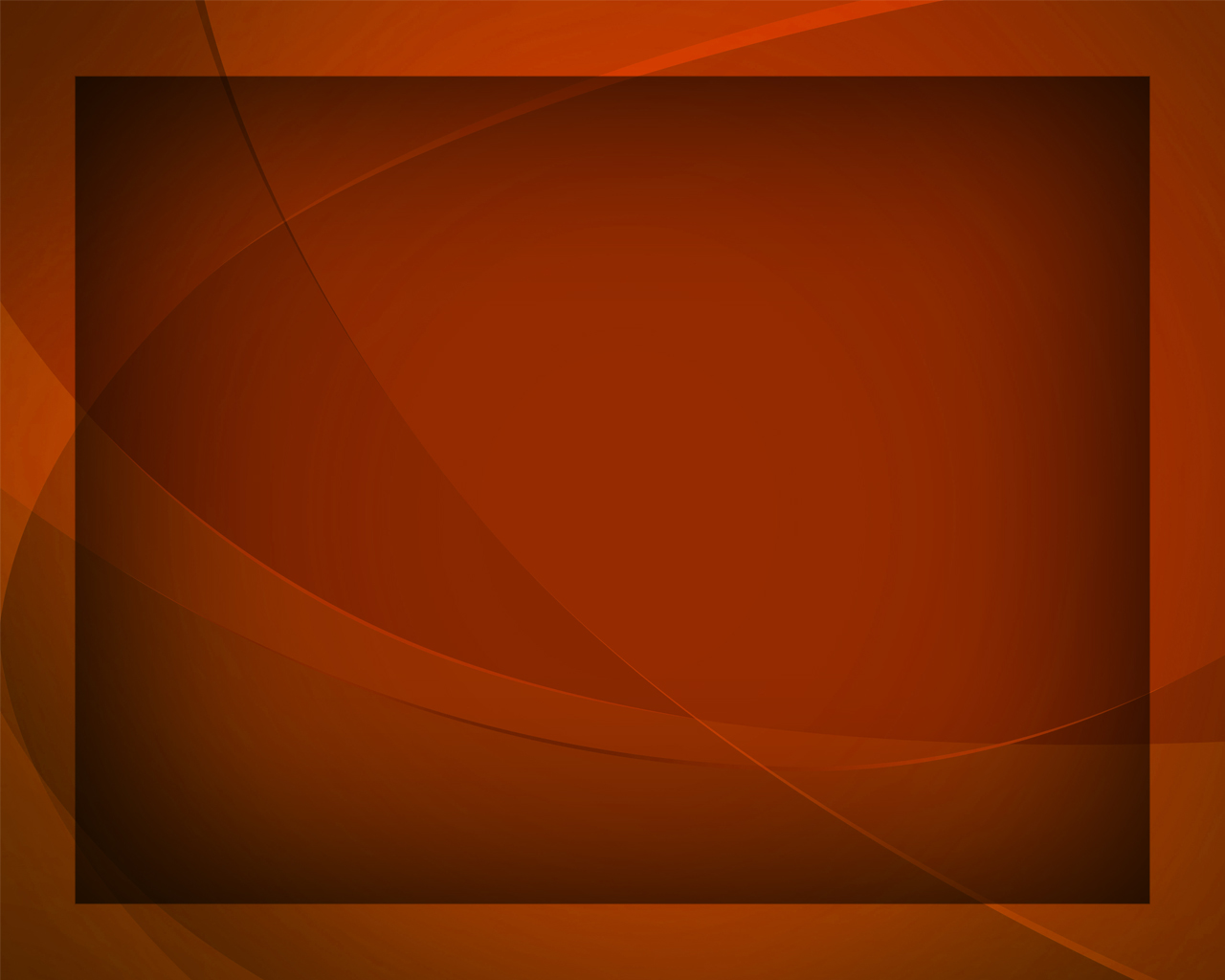 Делил 
на жизненном пути
И кто врагам прощал вражду -
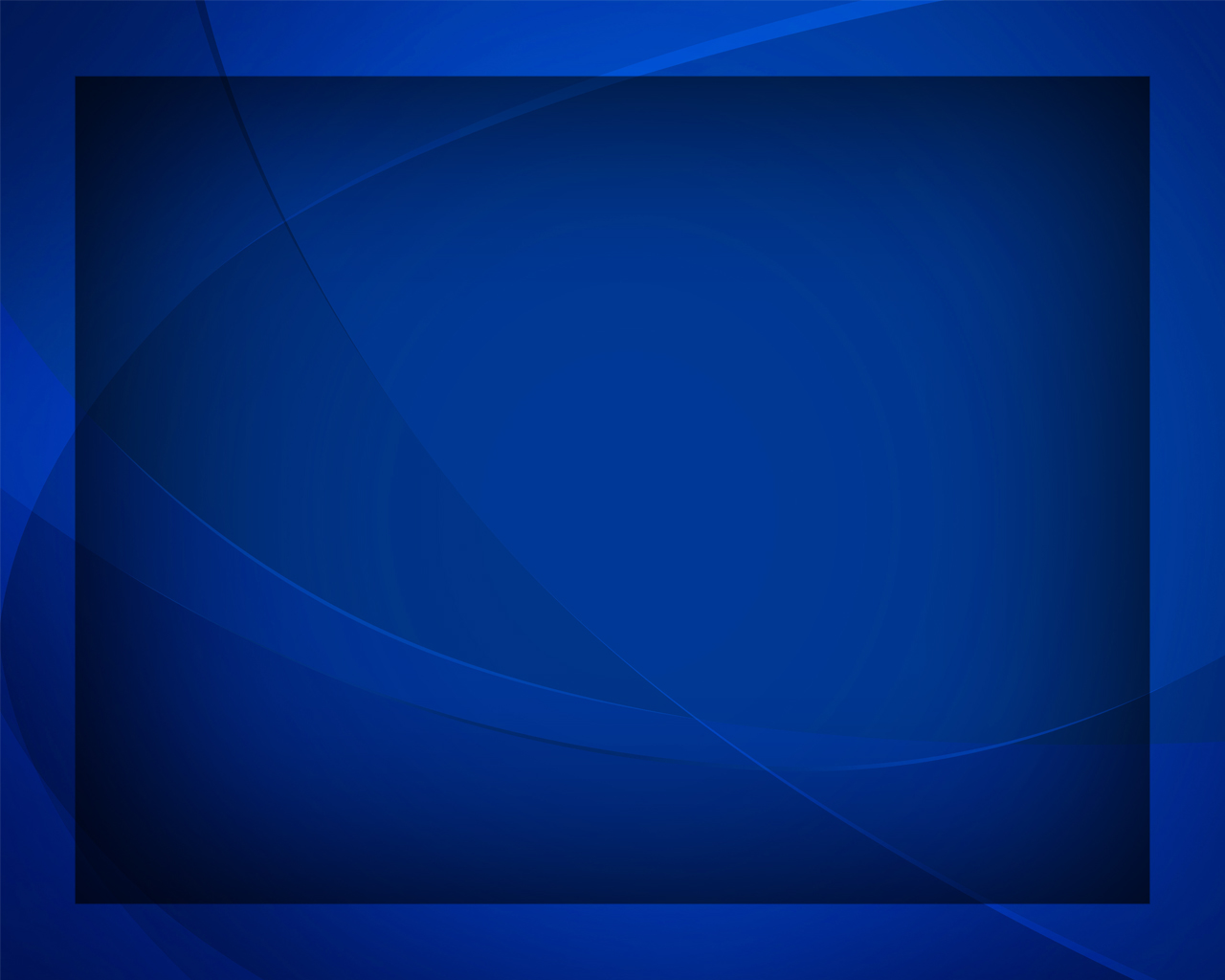 Тот будет с Богом обитать 
В Его жилище 
в небесах
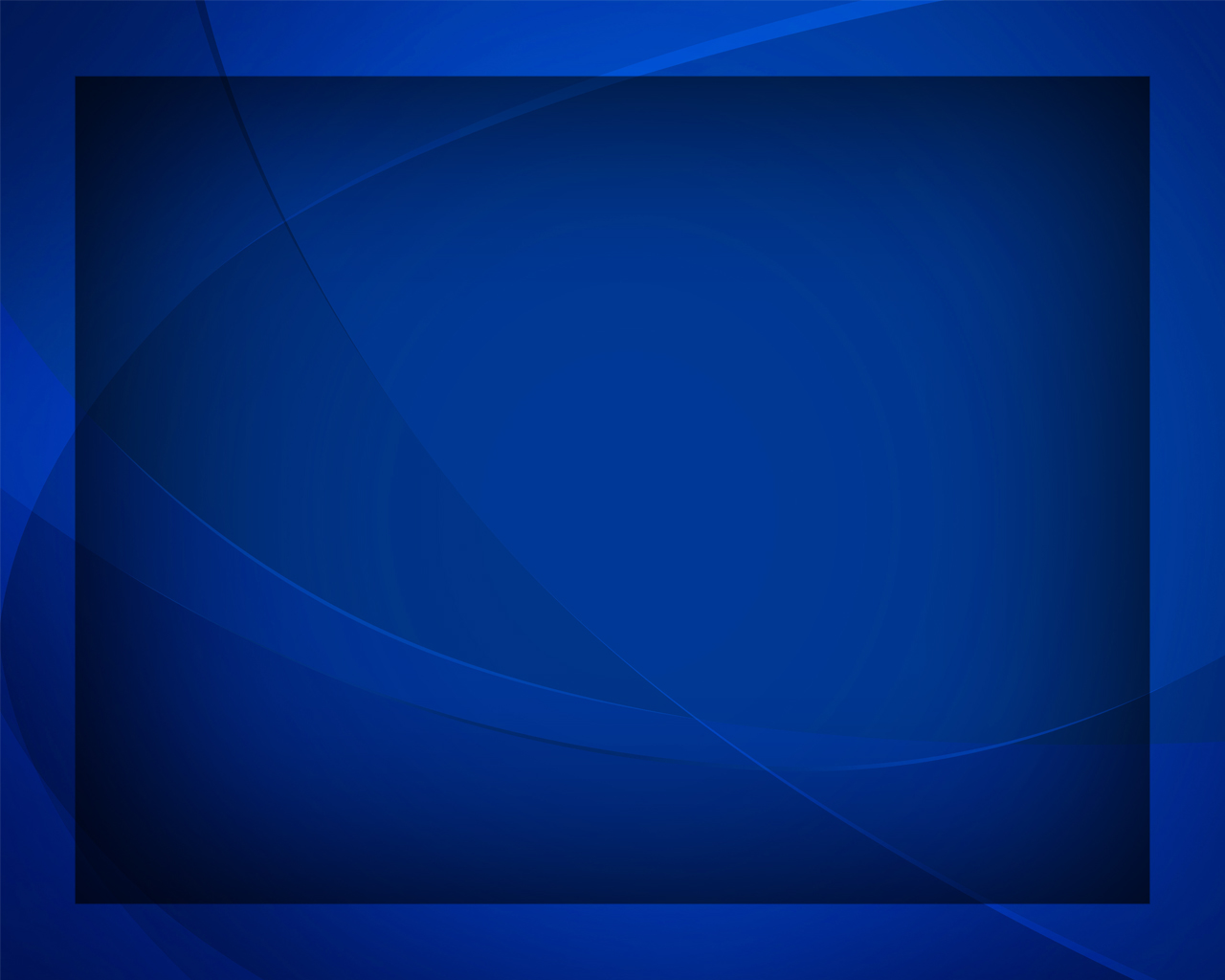 И будет вечно созерцать 
Отрадный свет 
Его лица.
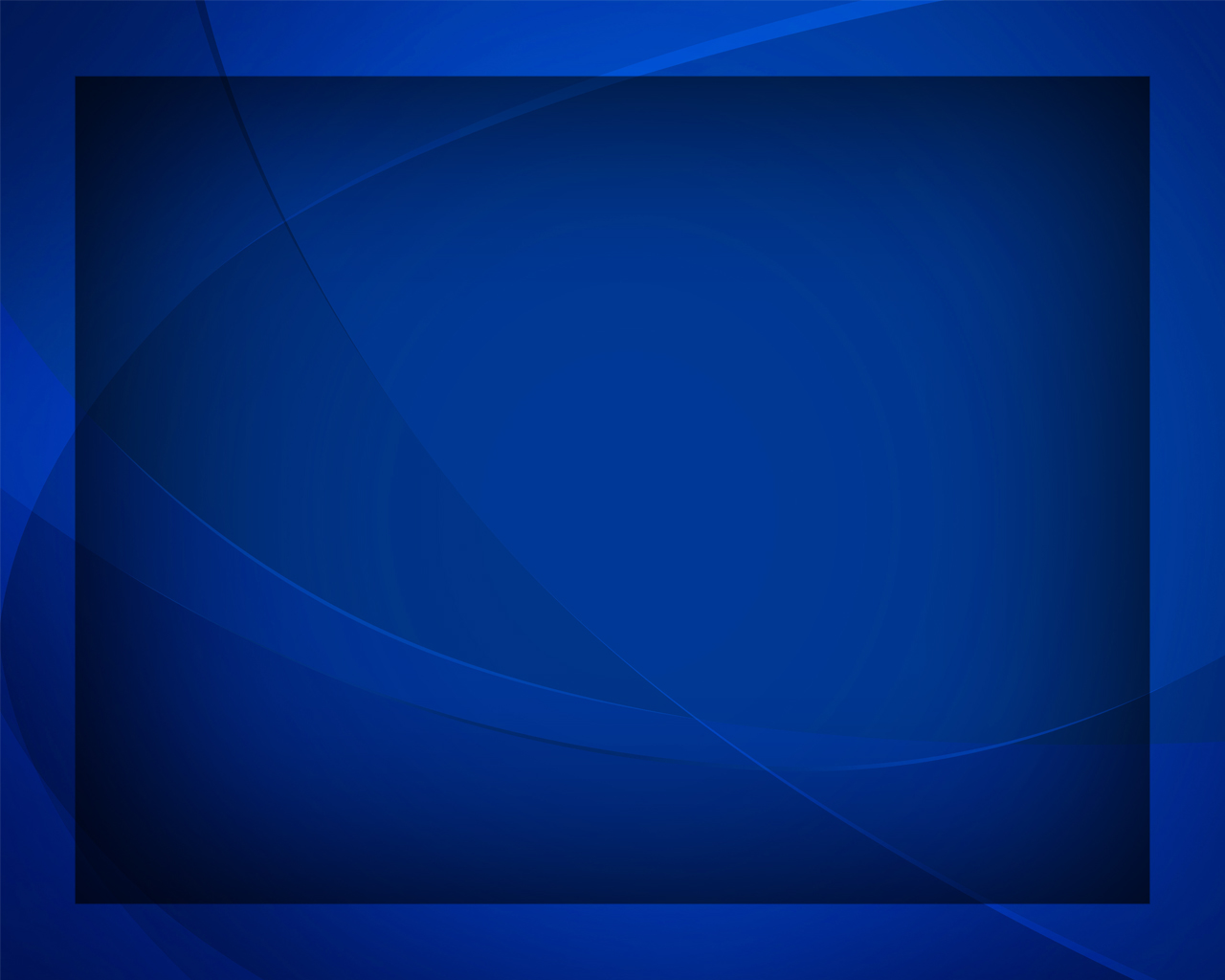